Highlighting a part of Slide
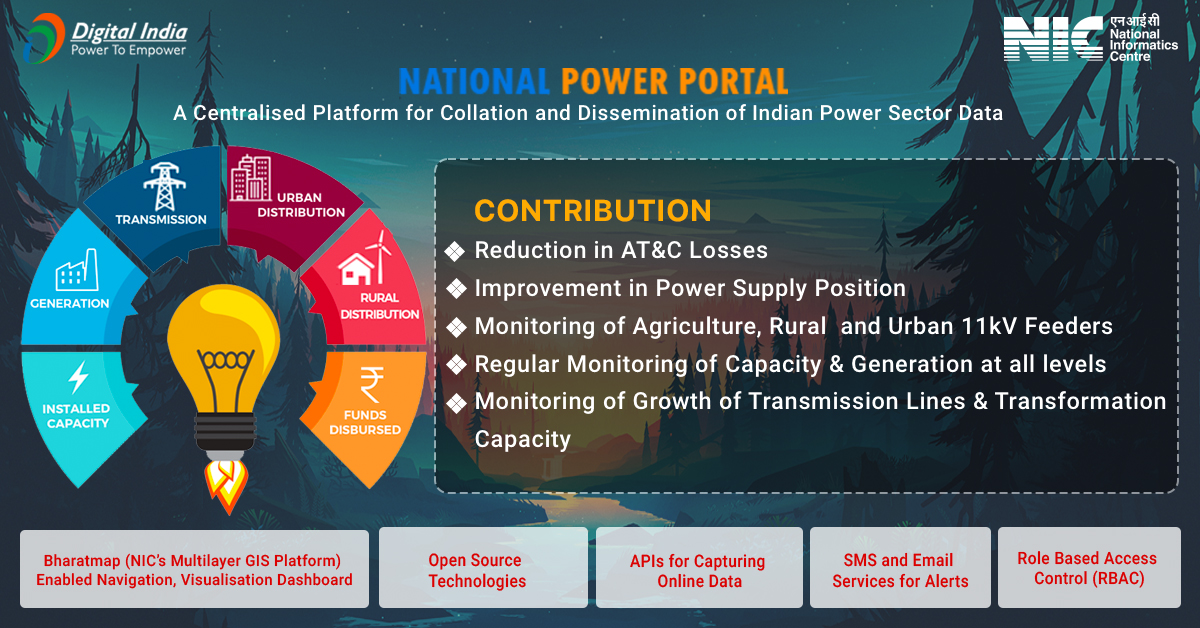 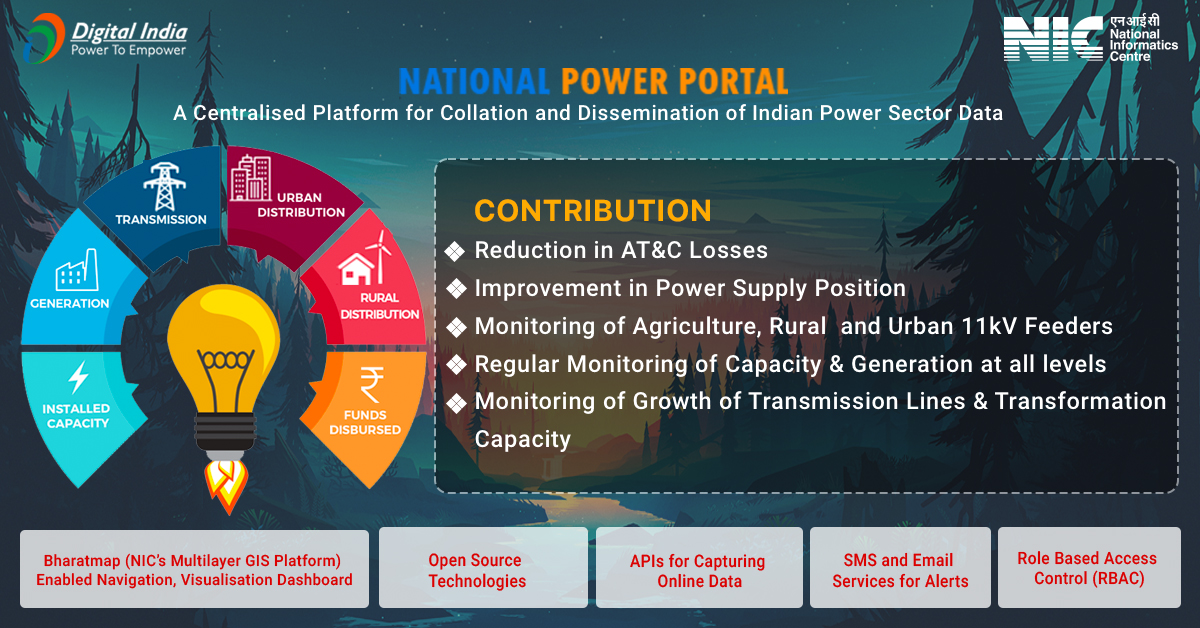 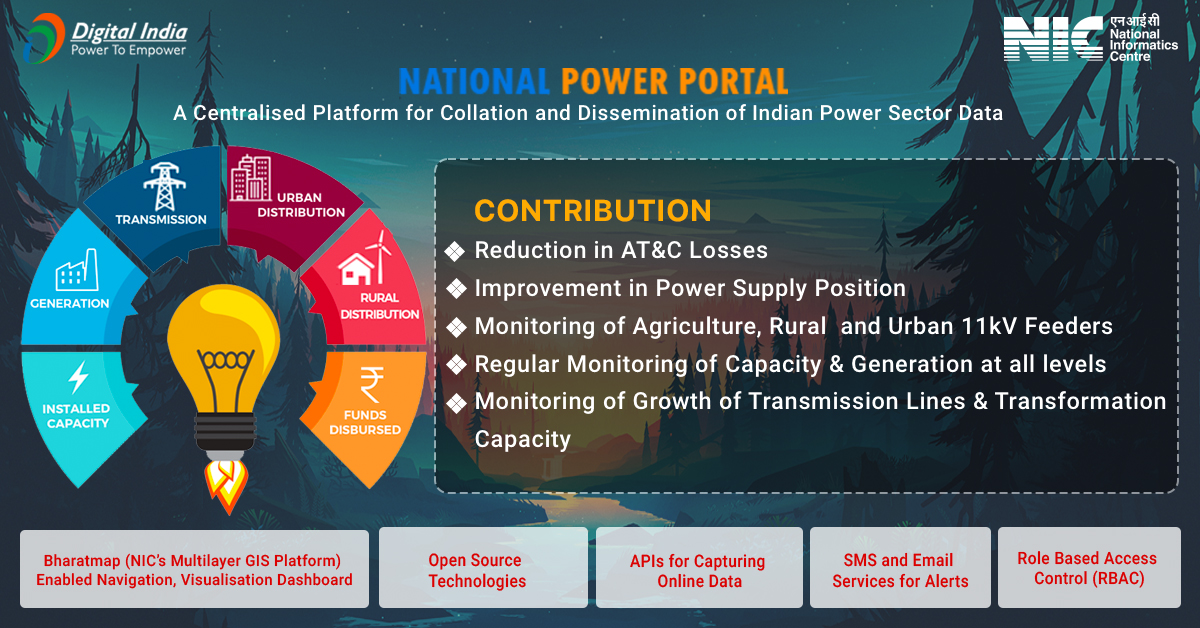 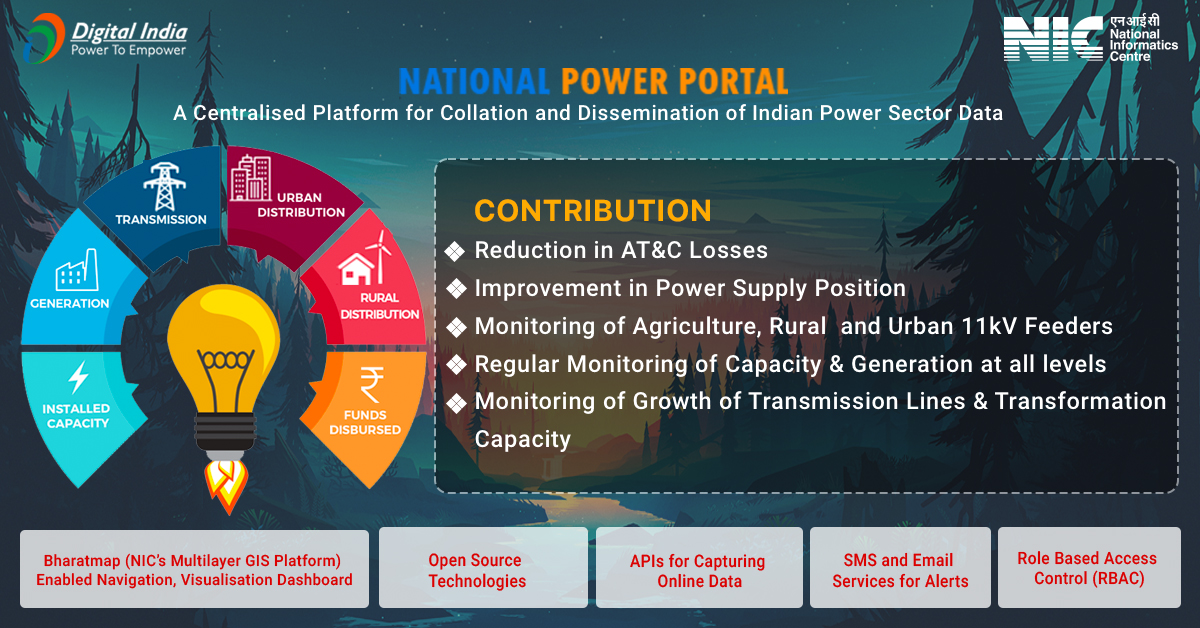 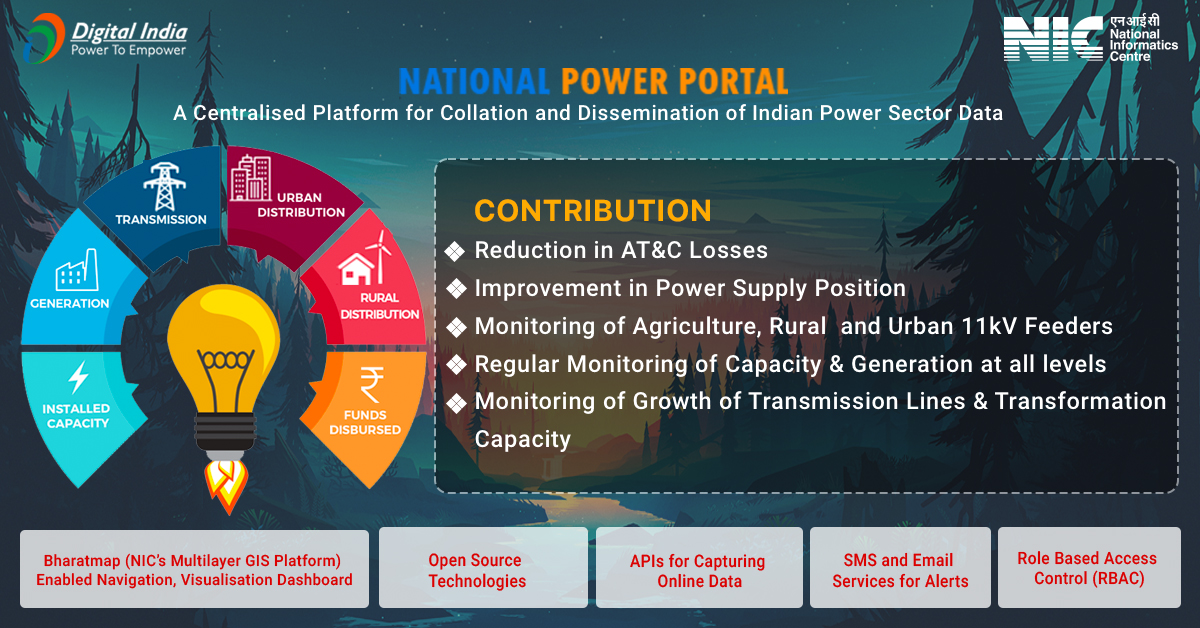 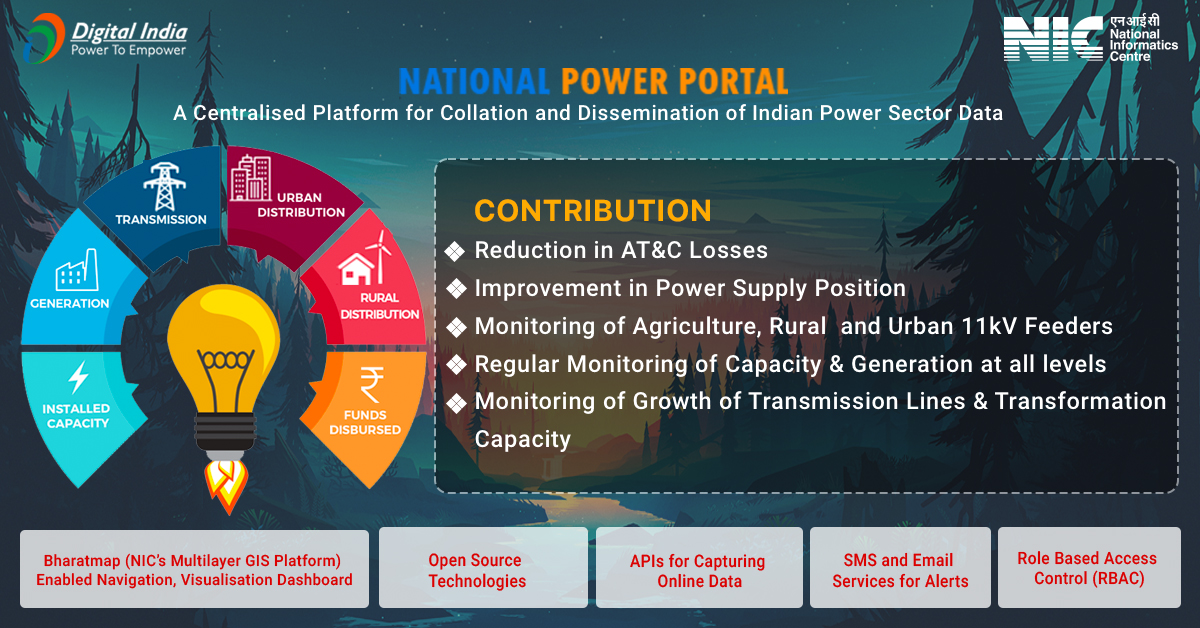 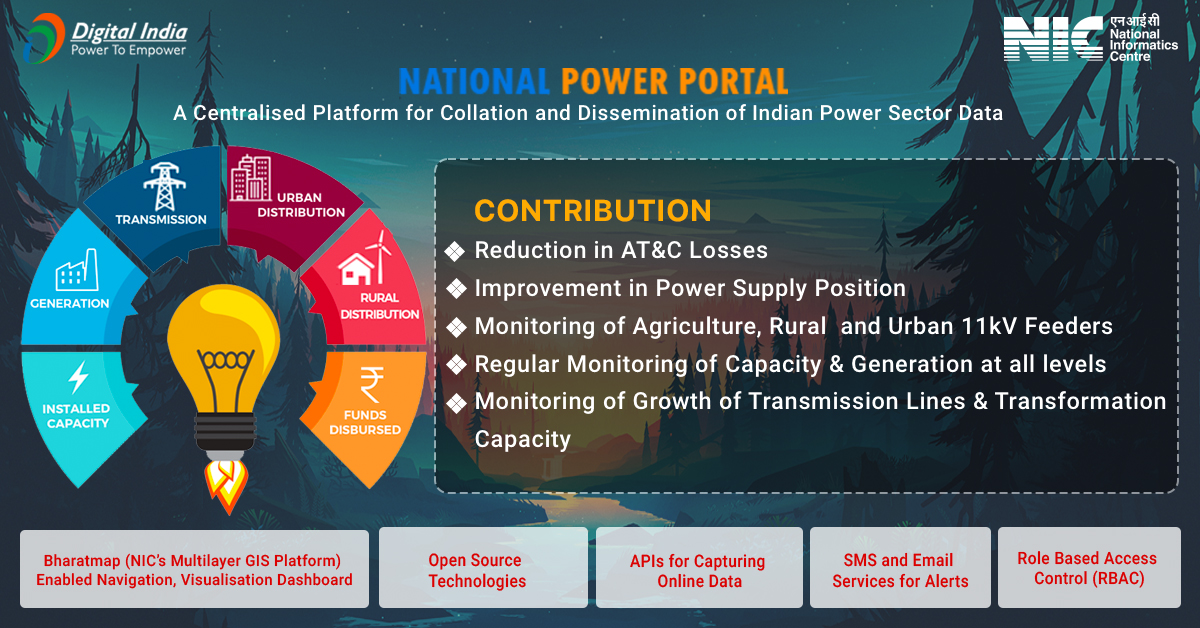 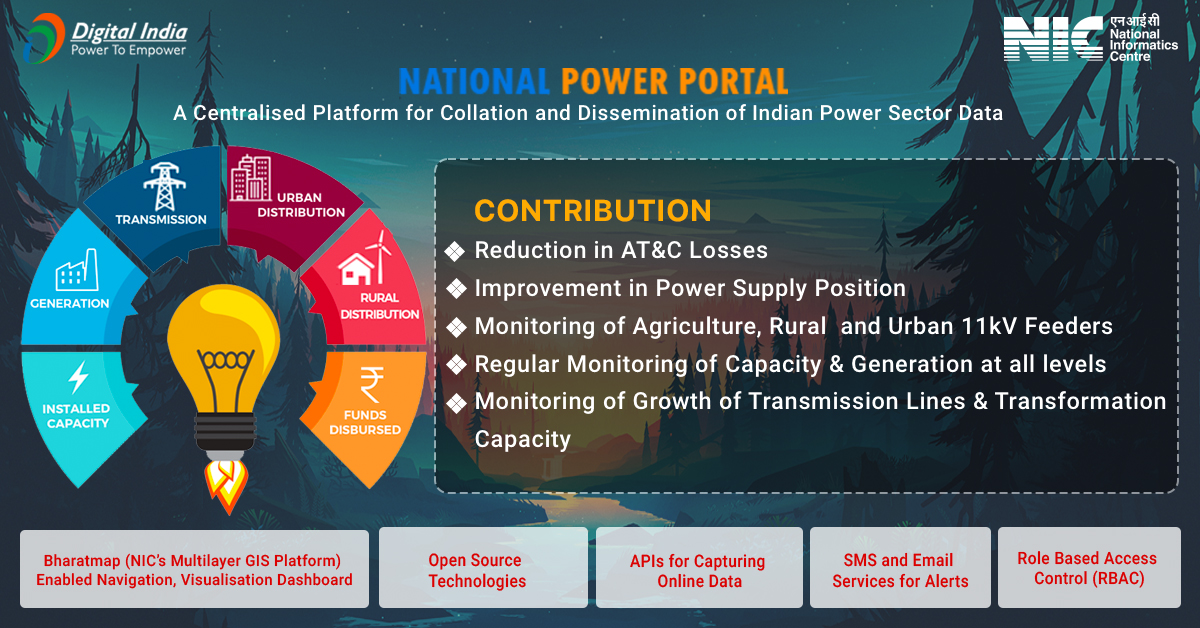 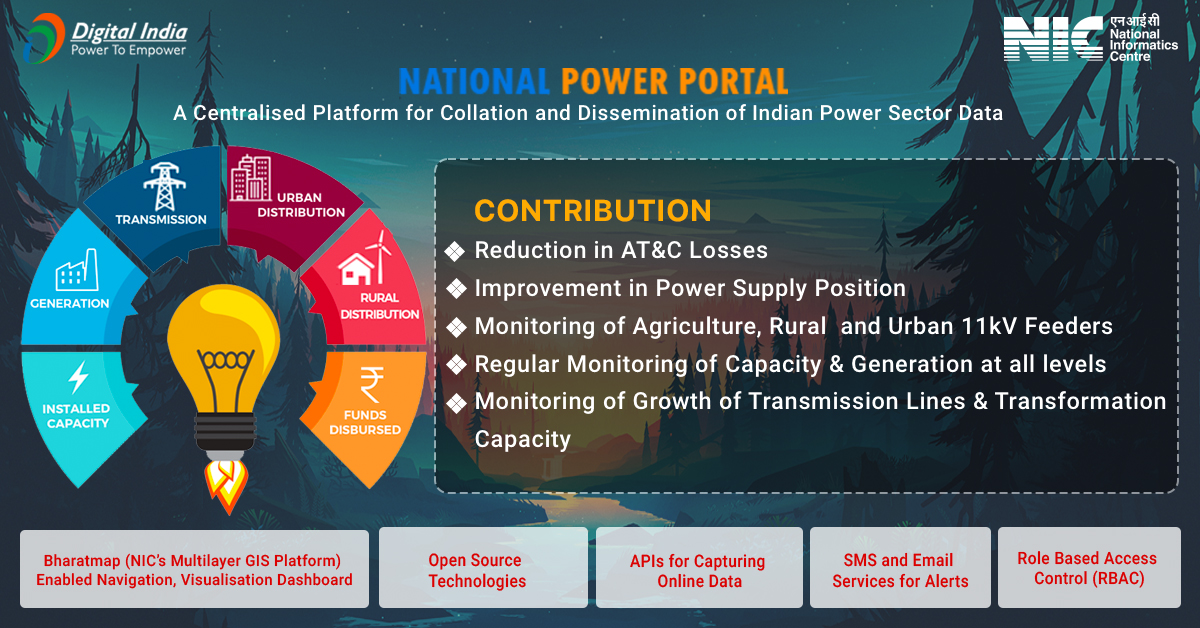 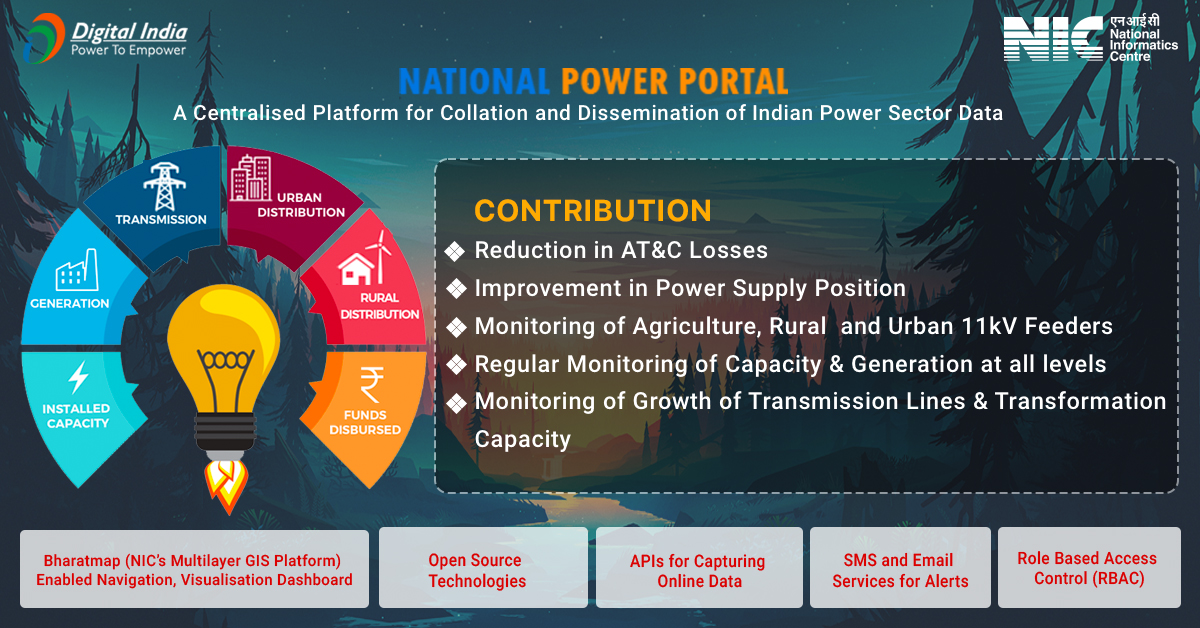 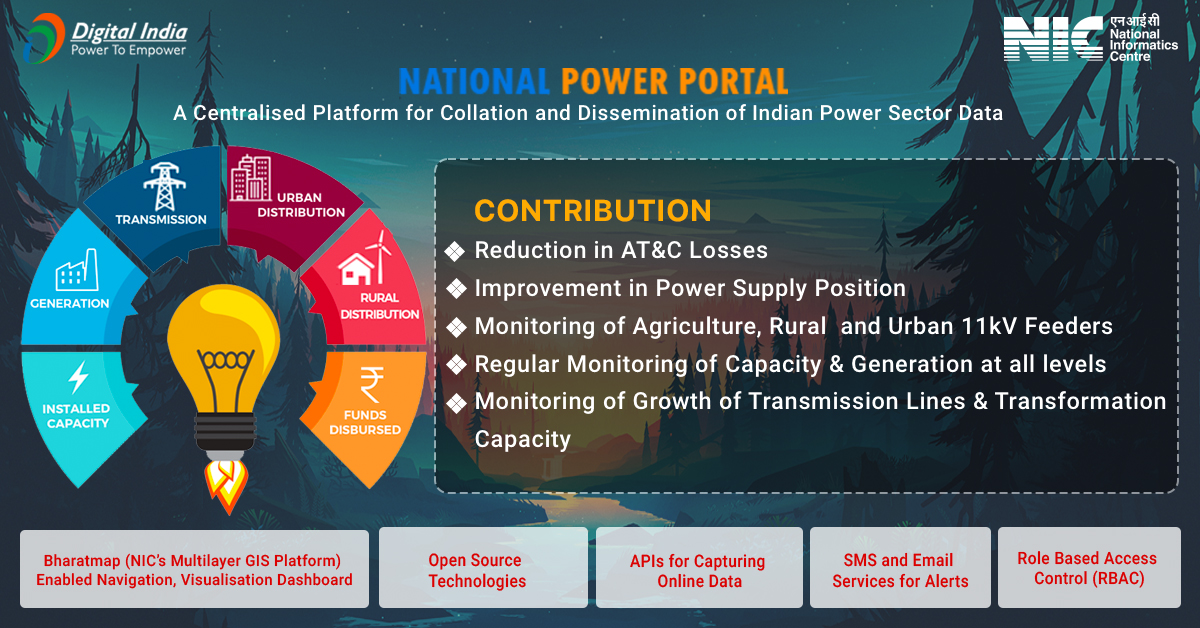